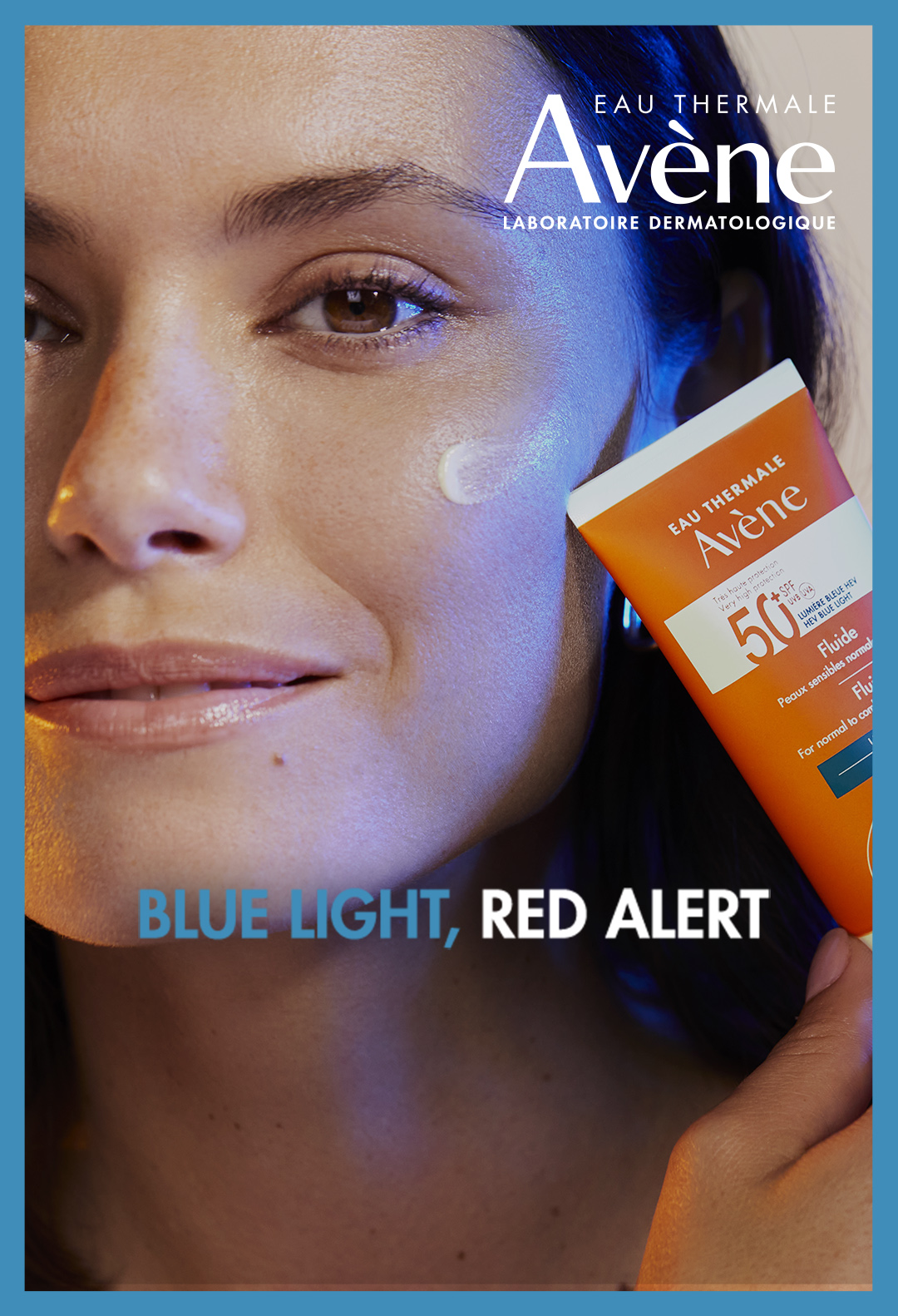 # ElSolEsAzul
Ven a descubrirlo el 22 de JUNIO

14:15h - PALACIO CARVAJAL GIRÓN. 
(Pl. Ansano, 1, PLASENCIA,)
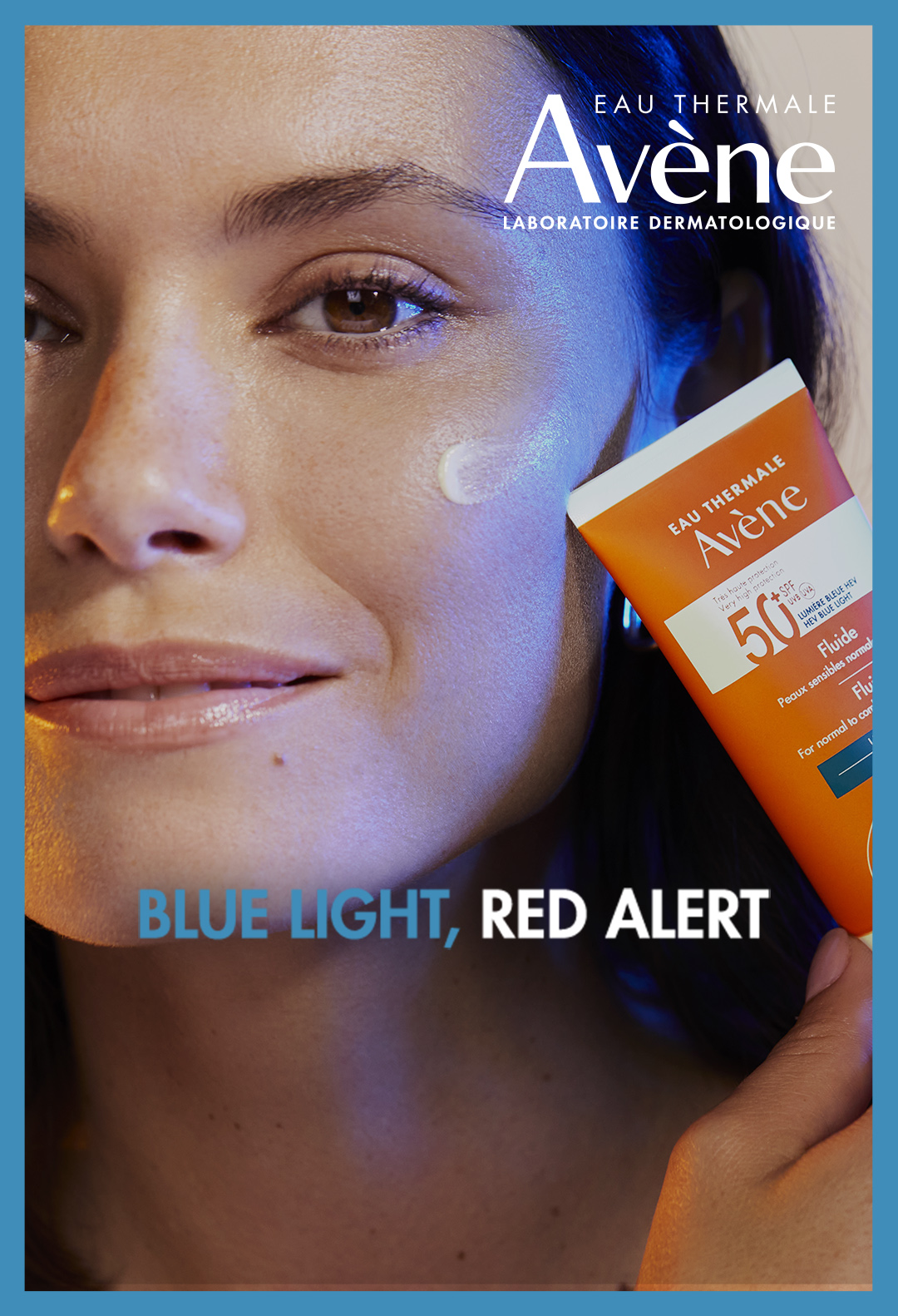 # ElSolEsAzul
Ven a descubrirlo el 23 de JUNIO

20:30h - HOTEL EXTREMADURA. 
(Av. Virgen de Guadalupe, 28, CÁCERES)